ERASMUS+ STUDIJNÍ MOBILITA
MANUÁL
INFORMACE
Seznam zkratek
KONTAKTY pro dotazy
2
Další zdroje informací:
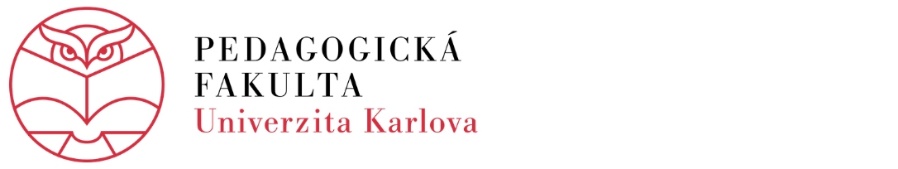 https://pedf.cuni.cz/PEDF-2651.html
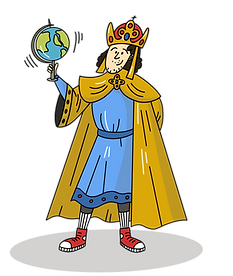 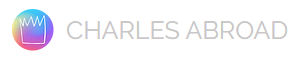 https://www.charlesabroad.cz/
3
Podávání přihlášek
Přihlašování na krátkodobé PhD. mobility probíhá zvlášť
4
Výběrové řízení a nominace
5
ERASMUS+ MOBILITA – přehled zařizování
6
Před mobilitou – povinná dokumentace na PedF
Zařizuje si student
Mít vše hotovo NEJPOZDĚJI 14 dní před odjezdem na mobilitu!
PhD. studenti hledají na zahr. univerzitě konzultanta.

Nesbírají kredity a nemusejí mít ekv. předmět. Mohou však navštěvovat předměty na zahr. univerzitě (nutné uznání po návratu).
8
Příklad 
z Webapps:Studijní plán
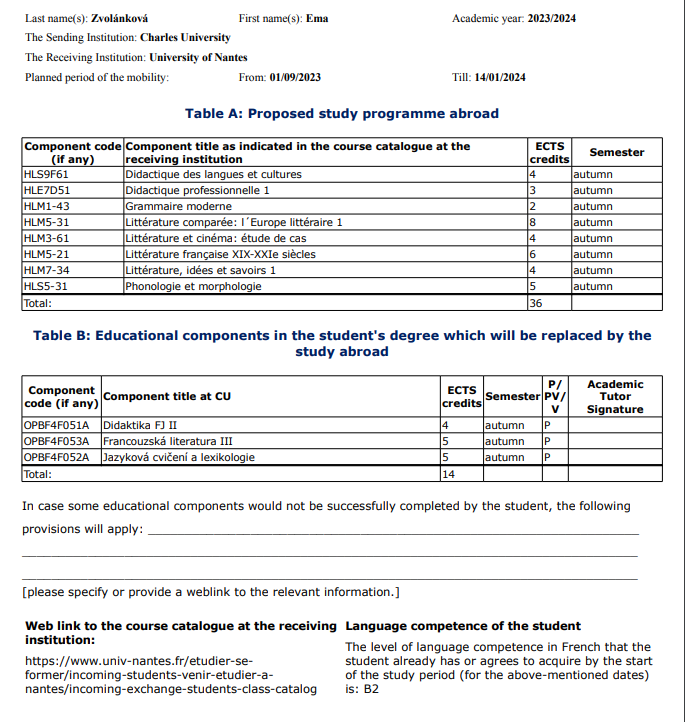 Předpokládaná data mobility dle zahraniční univerzity
(pouze orientační)
Zahraniční předměty
Doporučení: 
Lepší mít více ECTS než je požadované minimum s ohledem na možné změny po začátku mobility
Originál podpis vyučujícího/ garanta předmětu
(shání student)
Ekv. předměty 
z českého SP
9
10
Příklad 
z Webapps:Learning 
Agreement
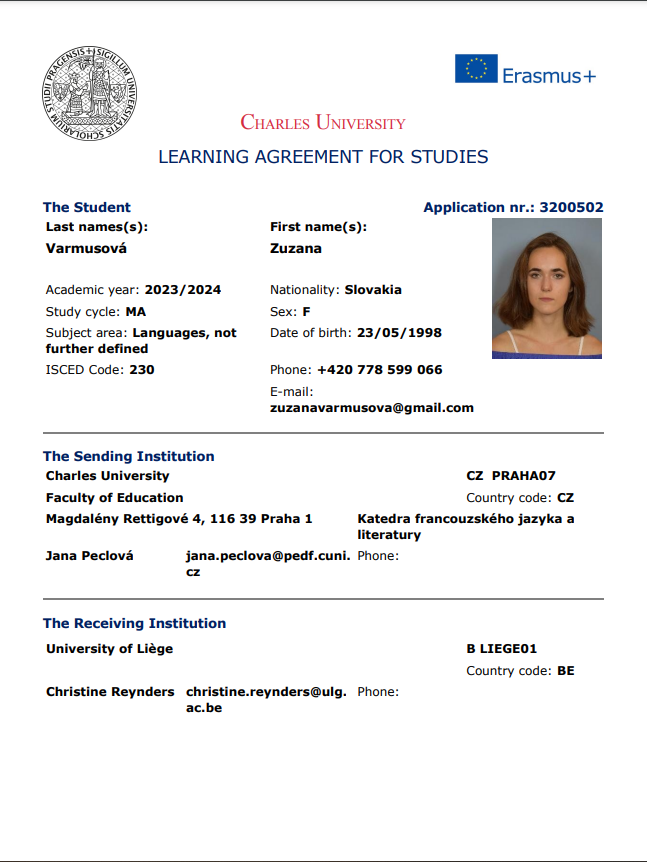 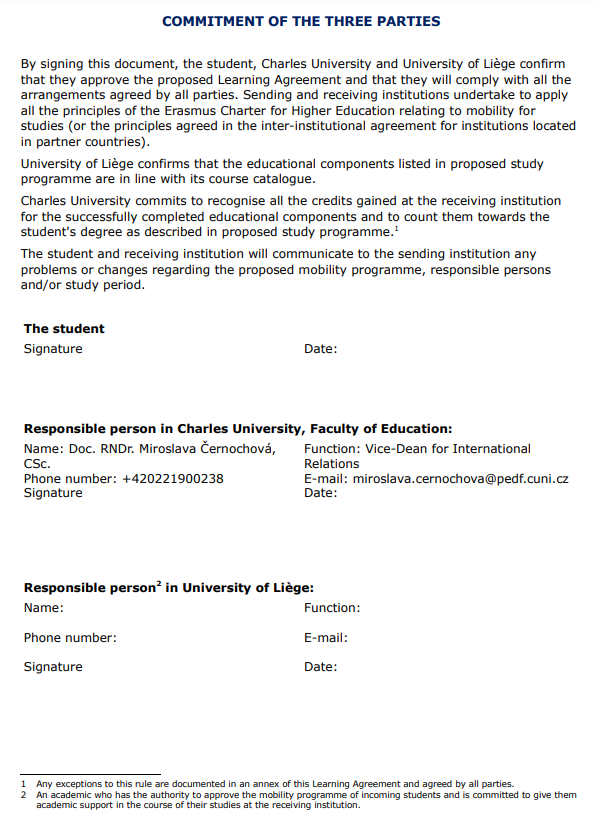 Foto
studenta
11
12
Možná administrativa na zahraniční univerzitě:
ZAHRANIČNÍ UNIVERZITA
APLIKAČNÍ PROCES:
Registrace online
Podpis dokumentace
Řiďte se pokyny od zahraniční univerzity!
Hlídejte si všechny kroky!
Ubytování
Poplatky
Etc.
Zahraniční univerzita může požadovat:
Jazykový certifikát
(Vlastní)
(Potvrzení jazykové úrovně od KAJL)
(Test OLS zařizuje EK RUK)
Transcript of Records
(vydává OZV na požádání)
Potvrzení nominace 
(vydává OZV na požádání)
13
DŮLEŽITÉ!
PhD. Studenti, kteří chtějí Erasmus+ mobilitu evidovat jako STÁŽ, postupují dle pravidel mobilit pro doktorandy zde.
Stejné pravidlo platí i pro mimo oborové předměty ze společného základu.
14
FAQ
15
Před mobilitou – finále
16
Během mobility
17
FAQ
18
Po mobilitě – přehled úkonů
19
Po mobilitě – ukončení mobility v EK RUK
* V případě kratší mobility než původní data nebo nedovezení minimálního počtu ECTs se vrací poměrná částka Erasmus+ stipendia
20
Po mobilitě – Uznání předmětů na OZV PedF
Mít vše hotovo NEJPOZDĚJI 10 dní od obdržení Transcriptu.
21
Příklad:
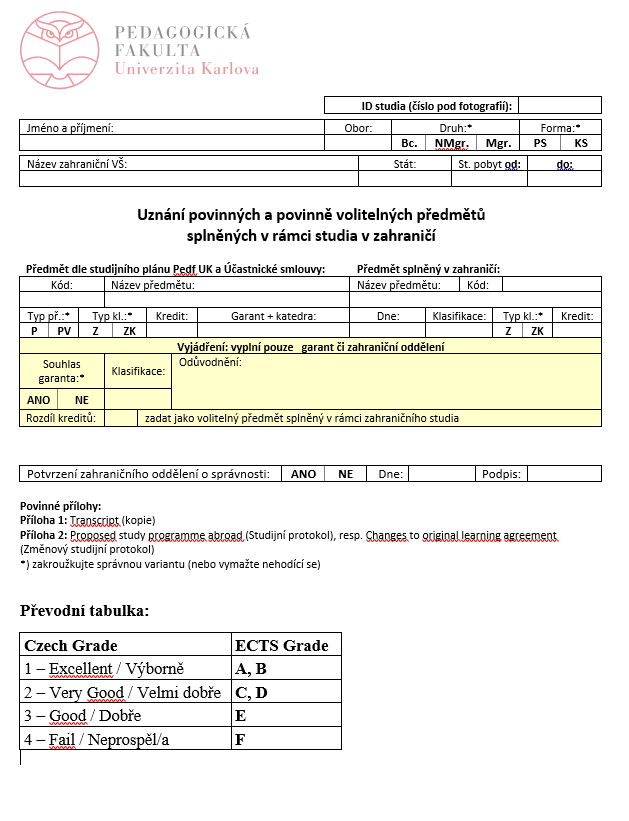 Vyplňuje student
Vyplňuje vyučující/garant předmětu z českého studijního plánu – originální podpis
Vyplňuje referentka OZV PedF
22
Příklad:
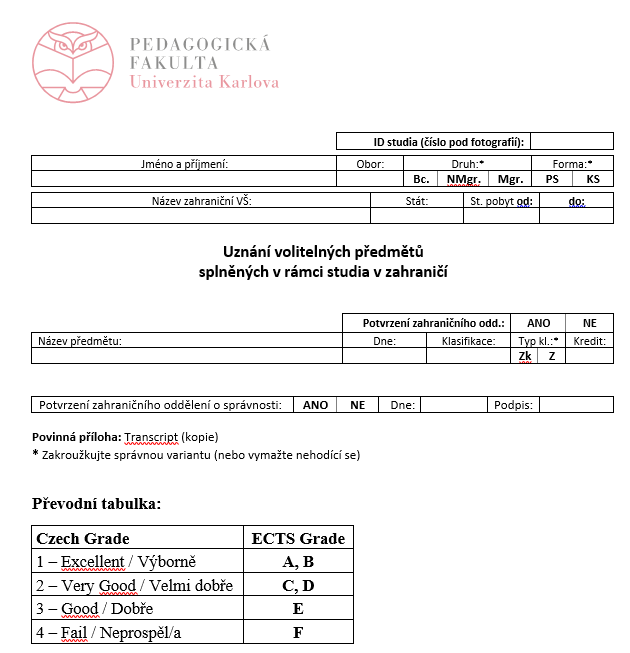 Vyplňuje student
Vyplňuje referentka OZV PedF
Vyplňuje student
Vyplňuje referentka OZV PedF
23
FAQ
24